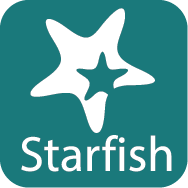 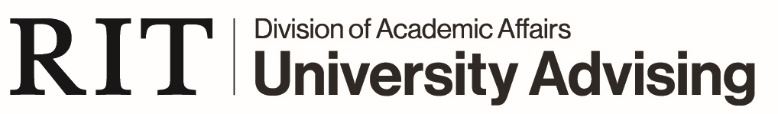 Introduction to Starfish 
& Academic Alerts
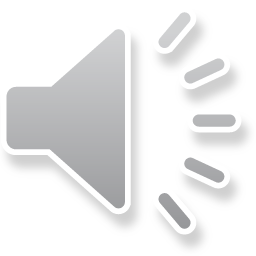 [Speaker Notes: This presentation is meant to be an introduction of Starfish to get instructors started. More in depth information and details can be found on the Starfish site www.rit.edu/starfish]
Agenda
Starfish at RIT – Basics
How to Send Academic Alerts
Expectations for Use
Additional Training and Support
Starfish Basics
Starfish Basics
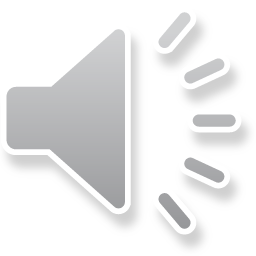 Web-based tool for faculty to communicate academic concerns to undergraduate students
At RIT this is called “raising a flag” or “sending an alert”

Starfish is available to send alerts and kudos throughout the semester

There are two alert campaigns during weeks 4-6 and 8-10, called Academic Progress Reports

PLEASE NOTE: Starfish is only for academic concerns, for other behavioral or mental health concerns visit the SBCT Tiger Concern Website
[Speaker Notes: RIT has used an early alert system for over 20 years. Since 2013 RIT has used Starfish which is a web-based system that allows instructors to send alerts to undergraduate students. 

You will notice that we will use the terms “Flag”, “Alert”, “Raise a Flag”, and “Send an Alert” interchangeably. They all mean the same thing in Starfish.

Starfish can be used to send alerts and kudos to students from the first day of classes through the end of the semester by manually “Raising a Flag”

There are also two campaigns, called “Academic Progress Reports” at key points during the semester. The reports allow instructors to review an entire section at once. The first report is open during weeks 4-6 and the second report is open during weeks 8-10. Your feedback gives students the information they need to make adjustments and hopefully complete the course successfully.

Please note that Starfish should only be used for academic concerns, there are other ways to report concerns about a student’s mental health or behavior concerns.]
Starfish Basics - Communications
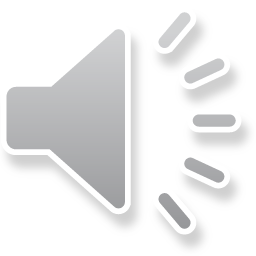 Students have a Support Network in Starfish that includes advisors and college leadership that are connected to the student
At RIT all undergraduate students have an assigned academic advisor
They may also have a faculty advisor and/or support advisors that are part of their Support Network
Alerts and kudos are sent via email directly to students 
Academic, support, and faculty advisors are notified of alerts via email giving them a holistic view of a students academic situation
Department and college leadership are notified of alerts via email
[Speaker Notes: Starfish is a communication tool that allows a student’s support network to communicate with the student and each other. 

A student’s support network is made of their assigned academic advisors and any assigned faculty advisors and support advisors. When instructors send alerts, it not only begins a conversation between the instructor and the student, but it also helps the advisor have a holistic view of how the student is doing across their classes.

When an instructor sends an alert or kudos to a student it is sent directly to the student via email.  People in the students’ support network, along with department and college leadership, are also notified of the alerts that are sent.]
Starfish Basics: Academic Alert Process
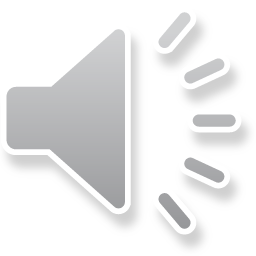 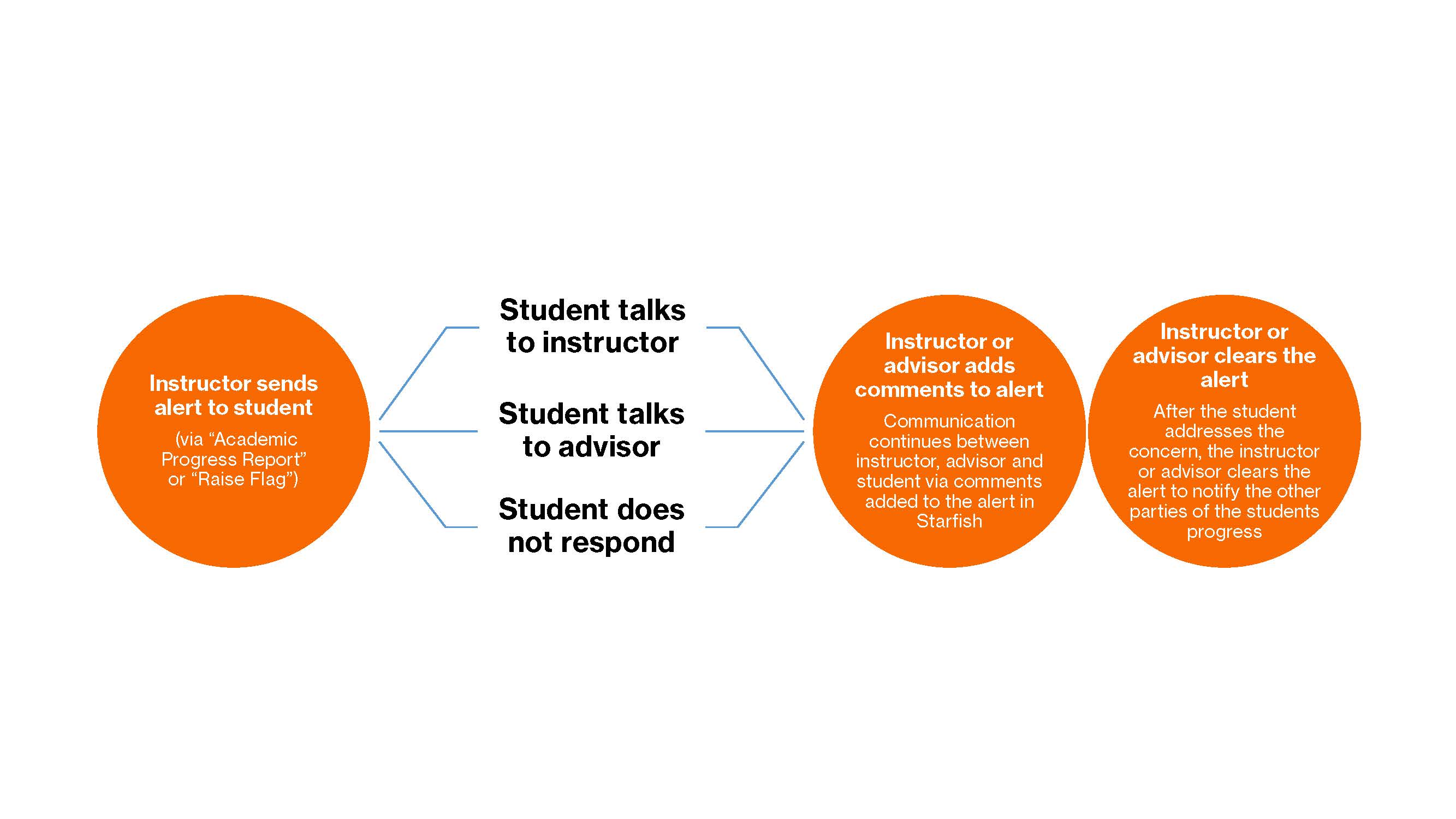 [Speaker Notes: The academic alert process is triggered when an instructor sends an alert to a student thru either the “Raise Flag” function or the Academic Progress Report. Hopefully this encourages the student to outreach to the instructor and/or the advisor. However, we know sometimes students just don’t respond. 

Instructors and advisors can add additional comments to an alert that can be sent via email to the student and are viewable by others in the support network.

When an instructor feels the student has addressed their concern, or has shown improvement, they can clear the alert. An advisor might also clear the alert when a student reports they have addressed the concern. Any notes added when an alert is cleared are visible to the support network but are NOT emailed or visible to the student.]
How to Send Academic Alerts
Academic Progress Reports
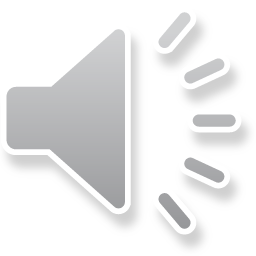 An Academic Progress Report is a quick way to review an entire section and send alerts and kudos at key times during the semester
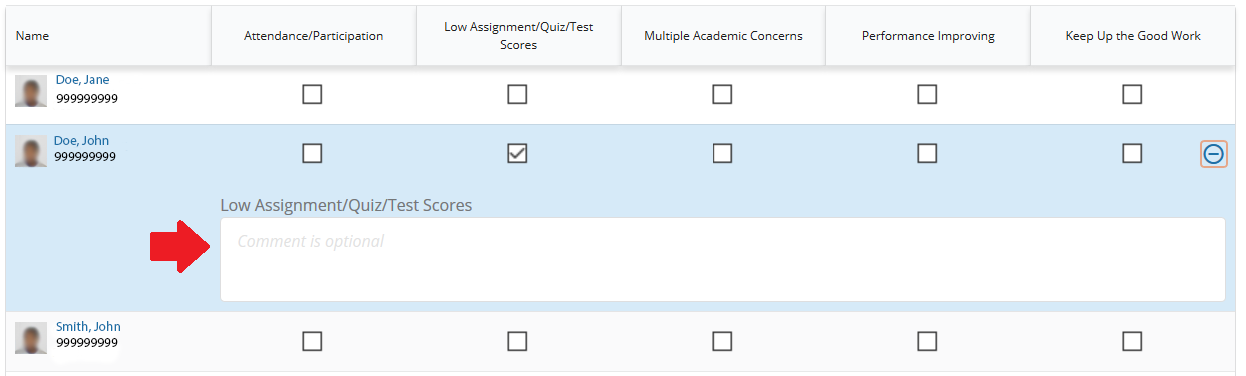 [Speaker Notes: As mentioned earlier, Academic Progress Reports are a quick way to review and send feedback to an entire section at one time. It is important to note that Academic Progress Reports include undergraduate students in credit-bearing undergraduate courses.]
Completing an Academic Progress Reports
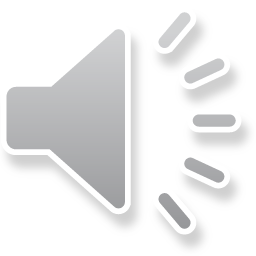 Watch the How To Complete An Academic Progress Report video
[Speaker Notes: Please watch this video for detailed instructions on how to complete an Academic Progress Report]
“Raise a Flag” during the Semester
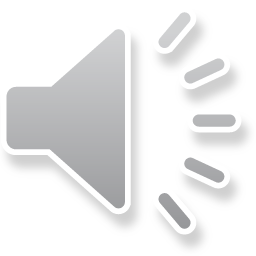 If there is a change in the students academic standing outside of the academic progress reports you can “raise a flag” at any point during the semester
[Speaker Notes: Alerts can be sent throughout the entire semester by using the “Raise Flag” functionality. This allows you to send alerts to students outside of the academic progress reports if a concern pops up. You can find instructions on how to “Raise a Flag” on our website or by clicking the link here.]
Clearing a Flag
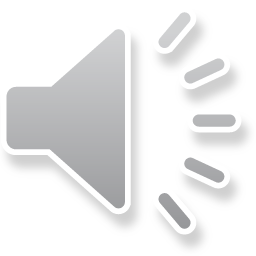 If the student has addressed your concern you can “Resolve” or “Clear” the alert you raised.

Reminders:
Students do NOT receive a notification that the alert has been cleared
Advisors DO receive a notification that the alert has been cleared
Advisors can also clear an alert when the student informs them they addressed your concern
You will receive a notification when an advisor clears an alert you raised
[Speaker Notes: As mentioned, alerts can be cleared when the student has addressed your concern. It is important to note that you can add comments when you clear a flag, this is called “closing the loop”.  The advisor will be notified that you cleared the alert and they will see any comments you added. While those comments are saved in the system for the support network to see they are NOT emailed to or visible to the student.]
Clearing a Flag
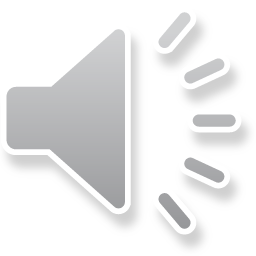 Watch the How To Clear Flags & Close The Loop video
[Speaker Notes: Please watch this video for more information and instructions on how to clear a flag.]
Expectations For Use
Instructor Expectations
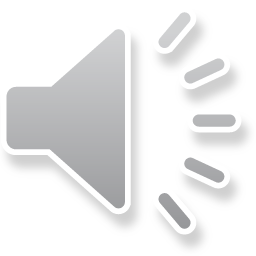 Send alerts to any students who are at-risk in your course
Submit academic progress reports during both campaigns
Even if you have no concerns at the time
Raise flags outside of the reports if a student’s status has changed or there is a new concern
When raising flags, always add comments addressed directly to the student
Keep comments brief, factual, and supportive
Clear alerts when the student has addressed the concern
“Clear Comments” are added to the alert and the advisor is notified
[Speaker Notes: With communication being a goal of the Starfish system, it is important that alerts are sent to students when you are concerned they are at-risk for failing the course. Although the student may be aware of their standing in your course and your concerns, raising the alert makes the academic advisor and support network aware of your concern as well.

A couple key reminders for when you are using Starfish:
Review and submit both Academic Progress Reports even if you don’t have any concerns at the time
Add comments to the alerts so the student and the advisors understand your concern
Always address your comments directly to the student, they receive them in a personalized email 
Remember to keep comments about your academic concerns brief, factual, and supportive. 
Information in Starfish is FERPA protected and can be requested by the student.]
Academic Advisor Expectations
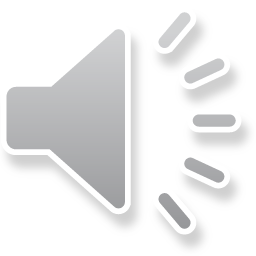 Outreach to students via Starfish when alerts are raised
Add comments to alerts to document student contact
Clear alerts when the student has addressed the concern
Send “Close the Loop” notification to the instructor
[Speaker Notes: Advisors will help support students they know you are concerned about by outreaching to the student and making any appropriate referrals.

Advisors can also clear alerts in Starfish and will include comments to let you know why they have cleared the alert.]
Additional
Support & Training
Additional Training
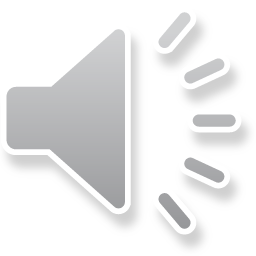 Step-By-Step Guides: www.rit.edu/starfish

YouTube Playlist: https://bit.ly/RITInstructor 

CPD Sessions: Starfish Academic Alert for Instructor and Advisors
[Speaker Notes: Starfish has many features that are not covered in this presentation. There are additional training resources available to you on our site, via YouTube videos, and in-person trainings.]
Support
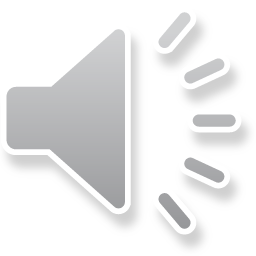 RIT Starfish Support Email: Starfish@rit.edu 
RIT Starfish Help Form
[Speaker Notes: We are also available to help with specific questions. Please contact us by email or the Help Form found on our website.]